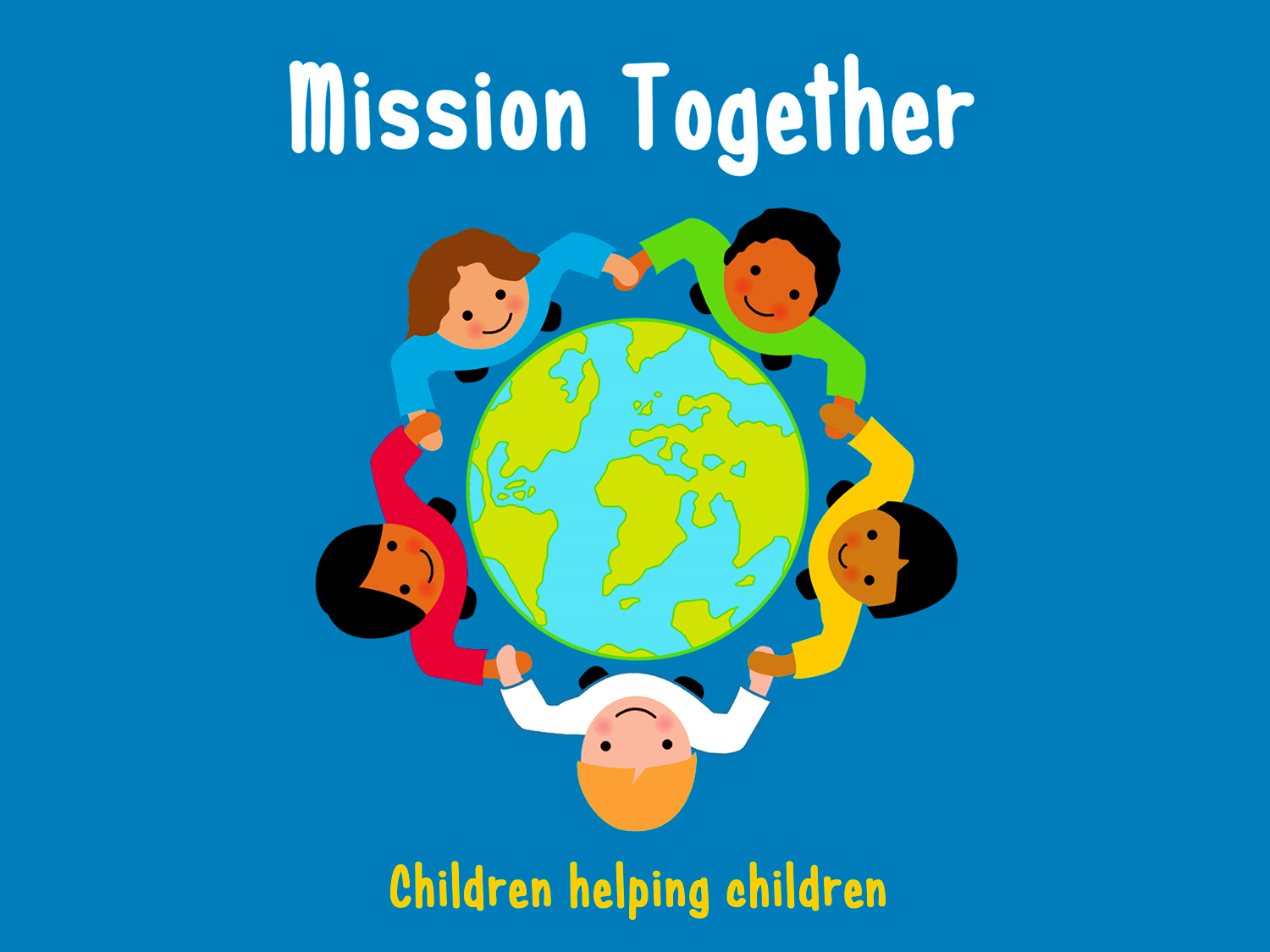 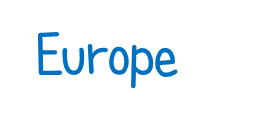 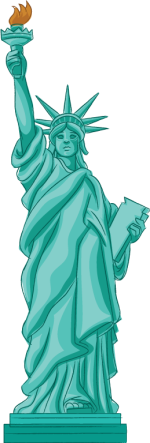 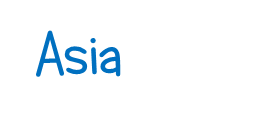 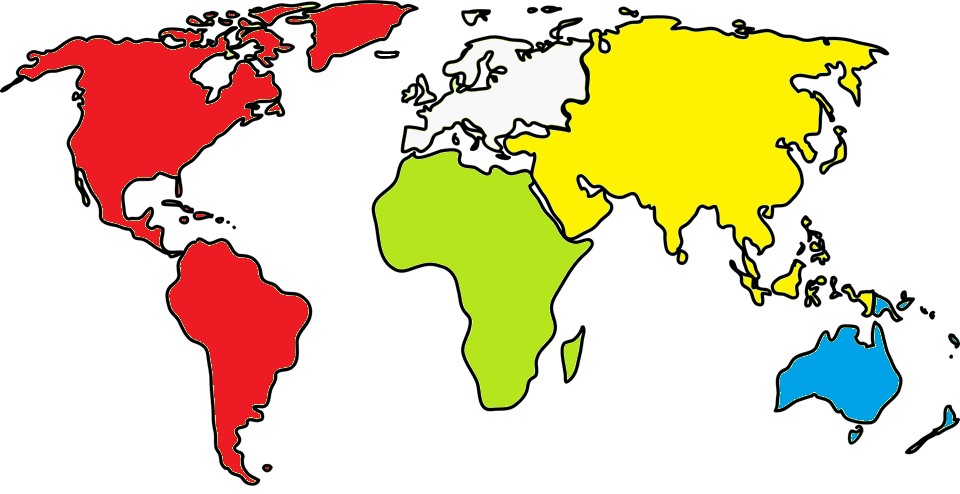 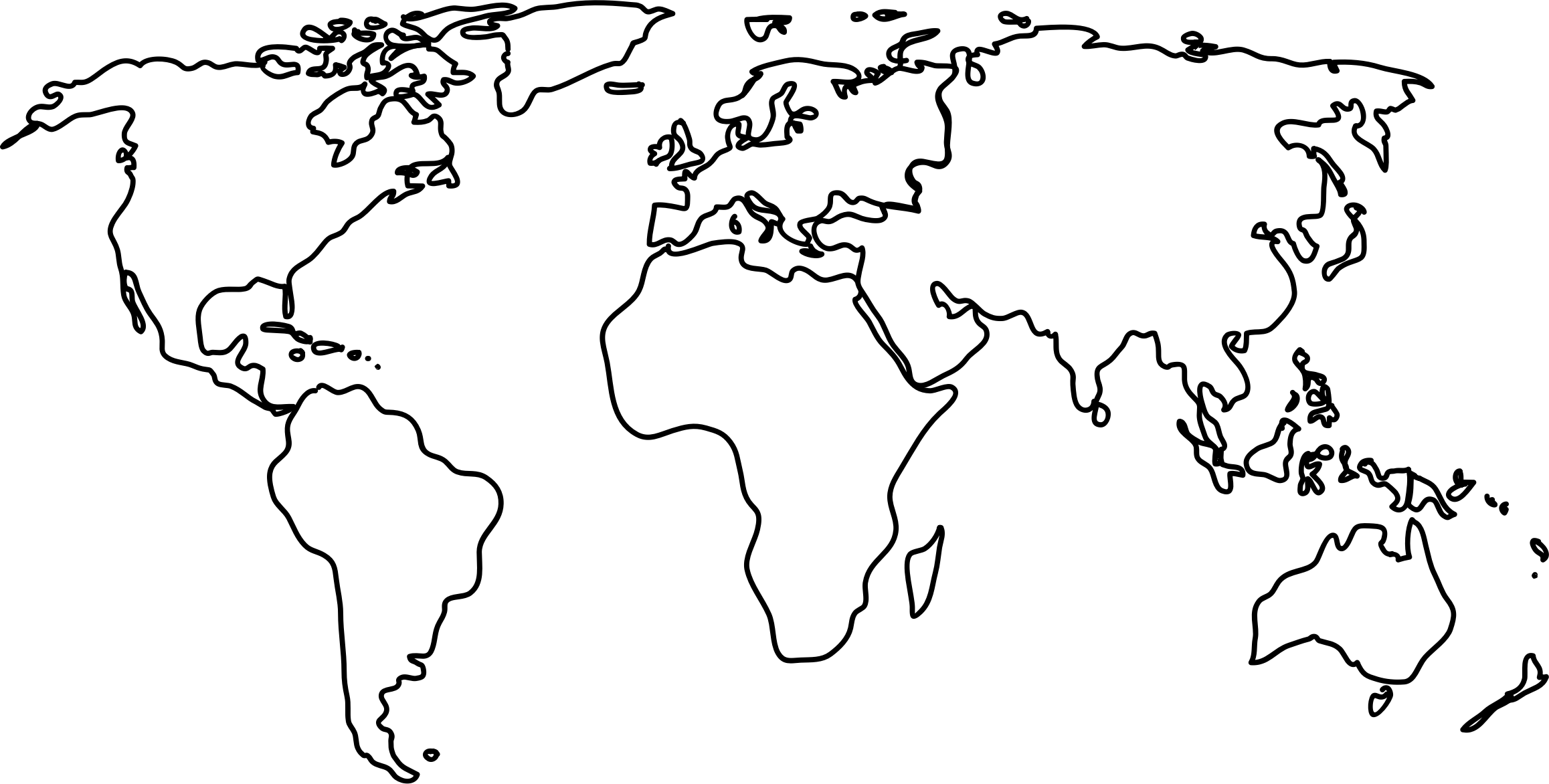 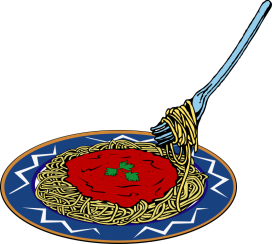 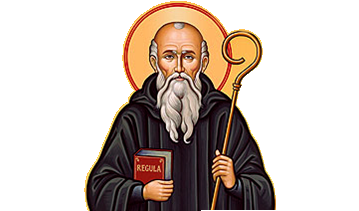 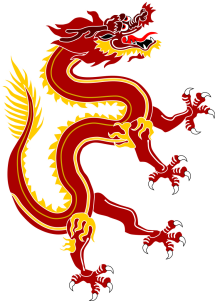 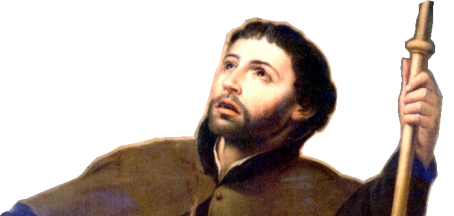 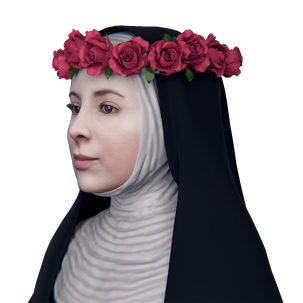 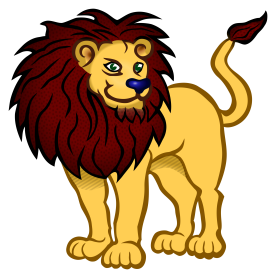 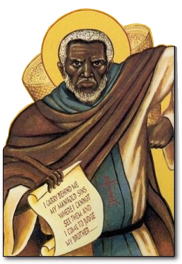 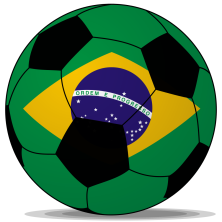 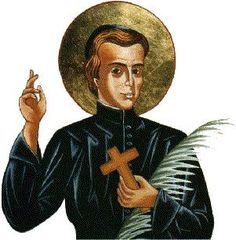 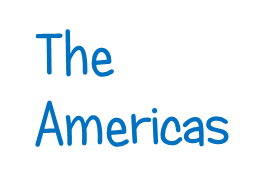 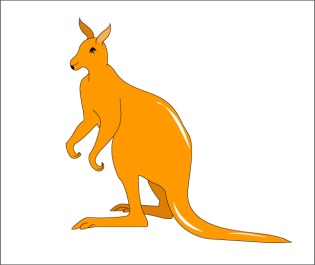 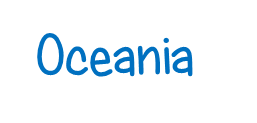 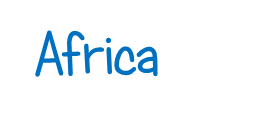 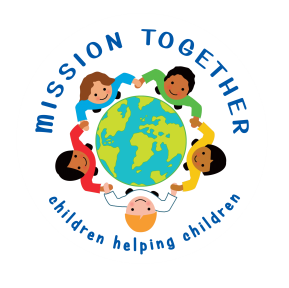 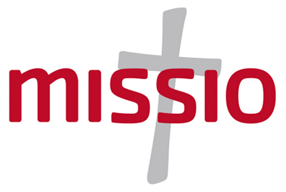 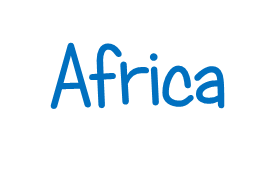 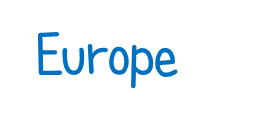 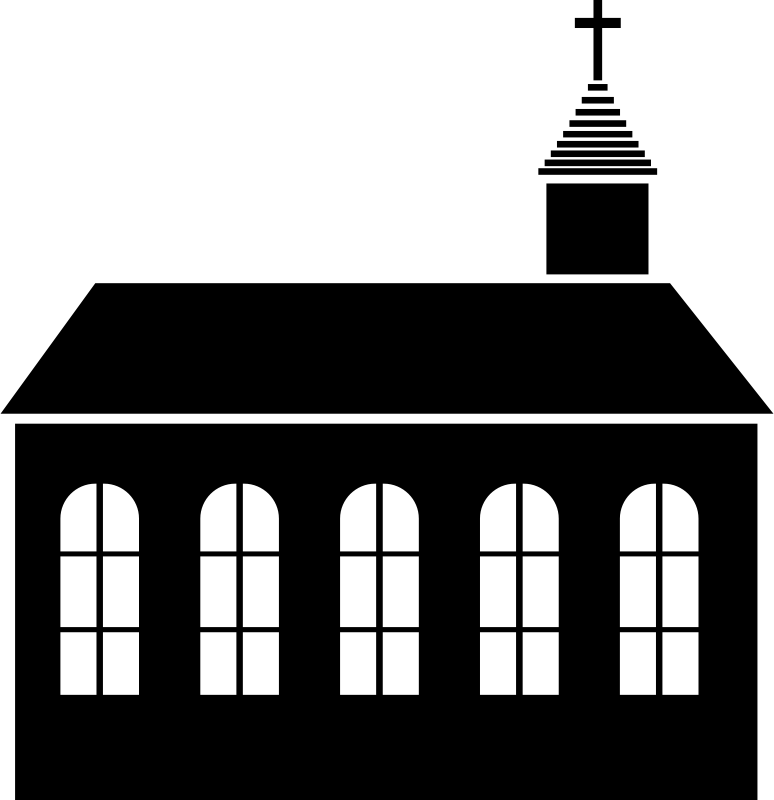 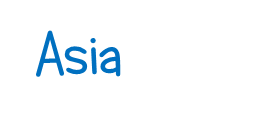 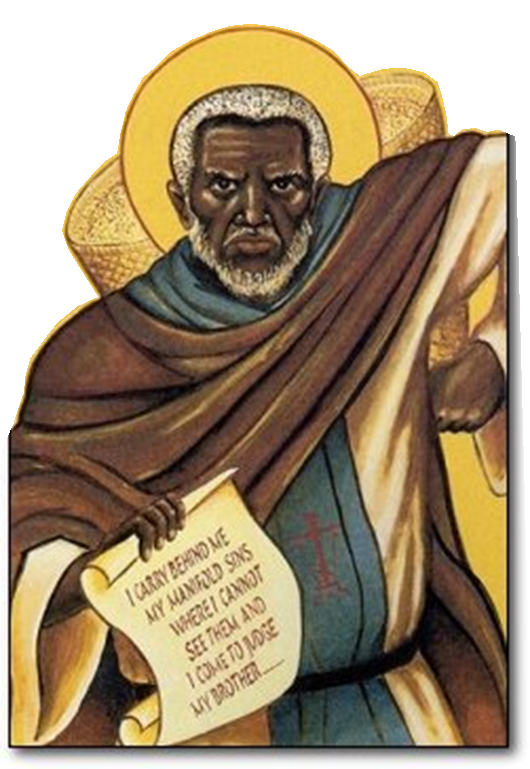 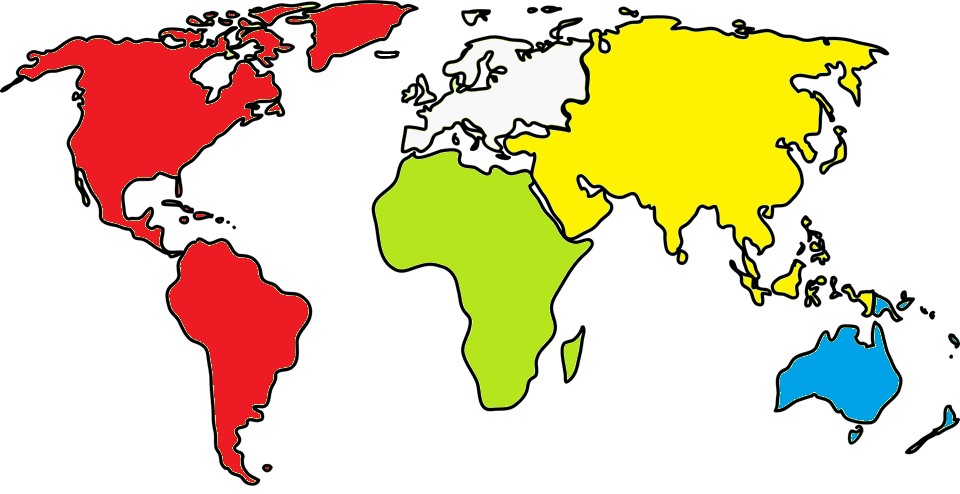 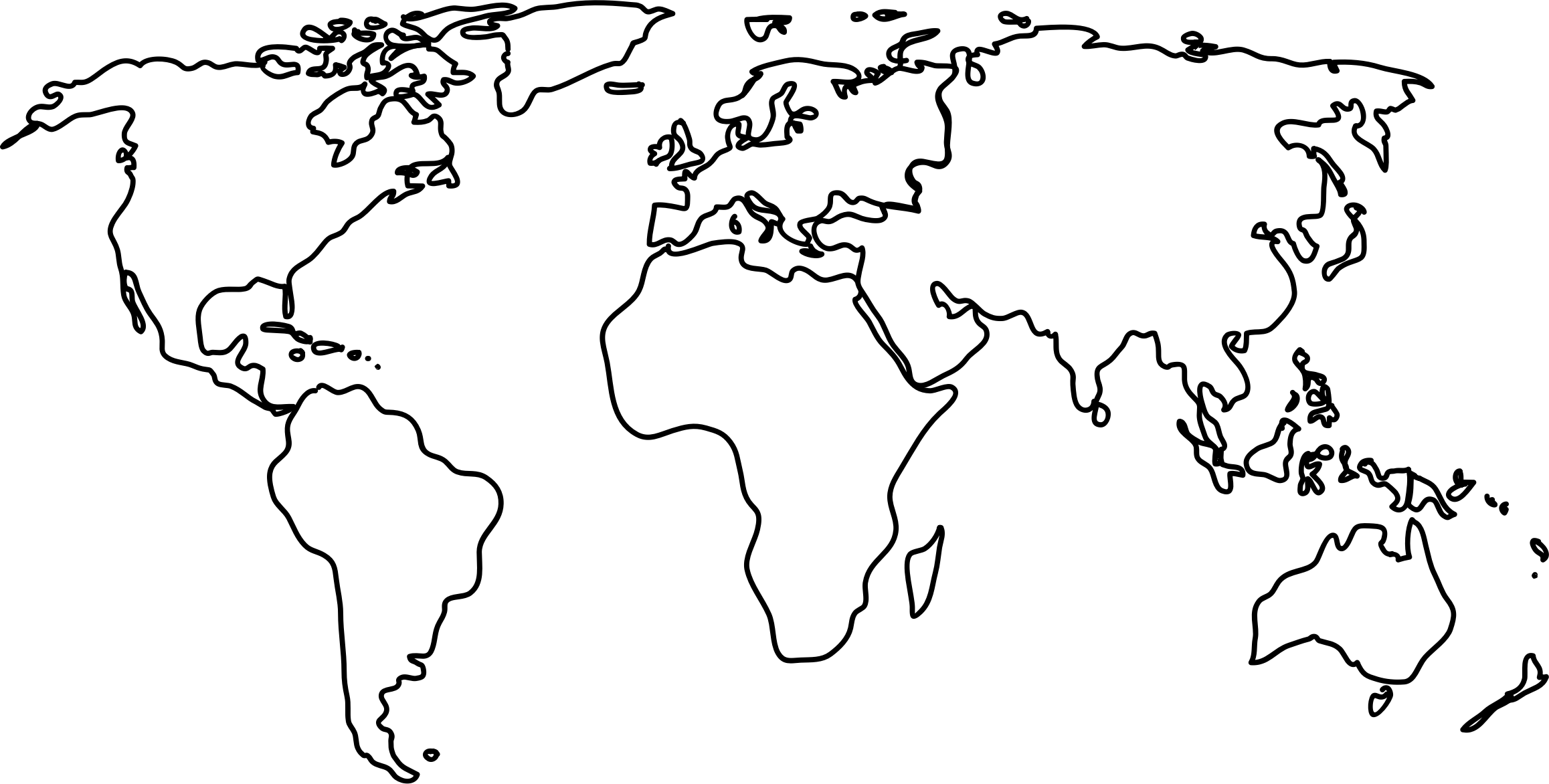 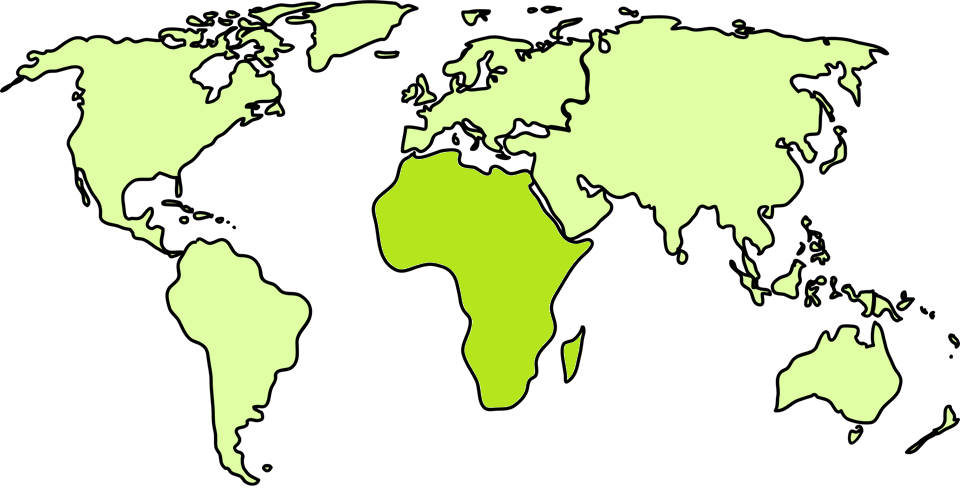 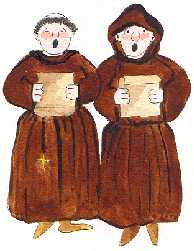 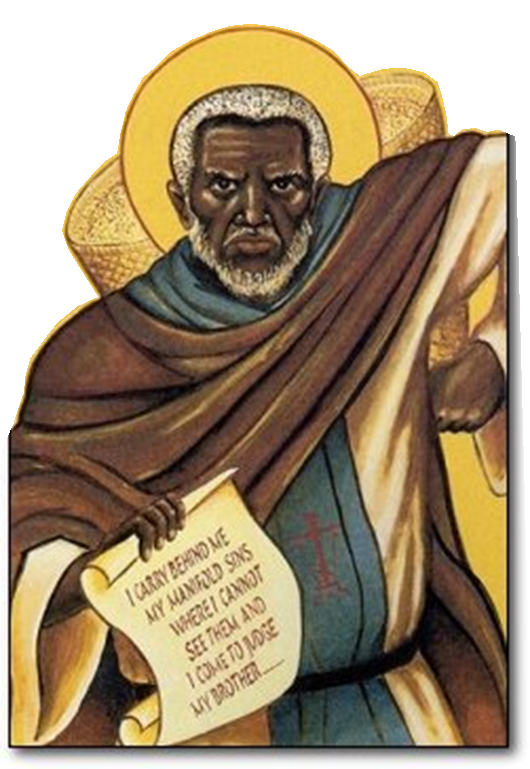 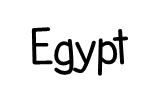 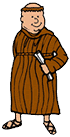 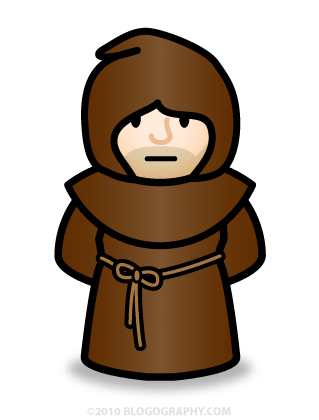 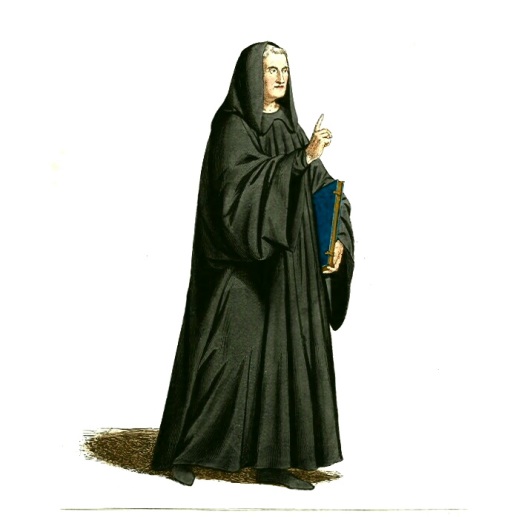 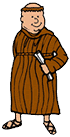 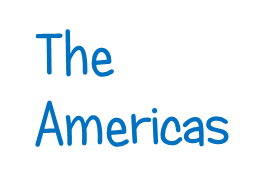 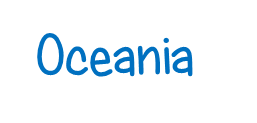 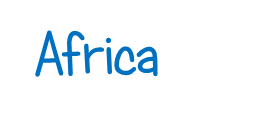 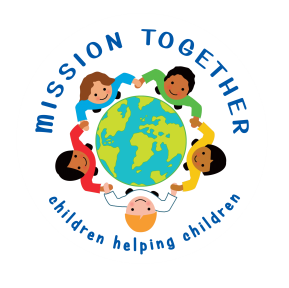 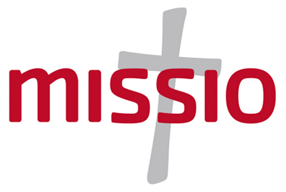 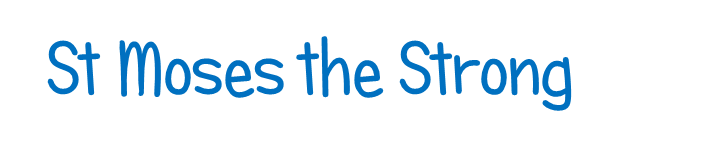 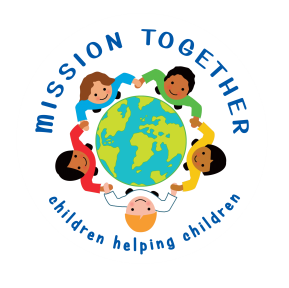 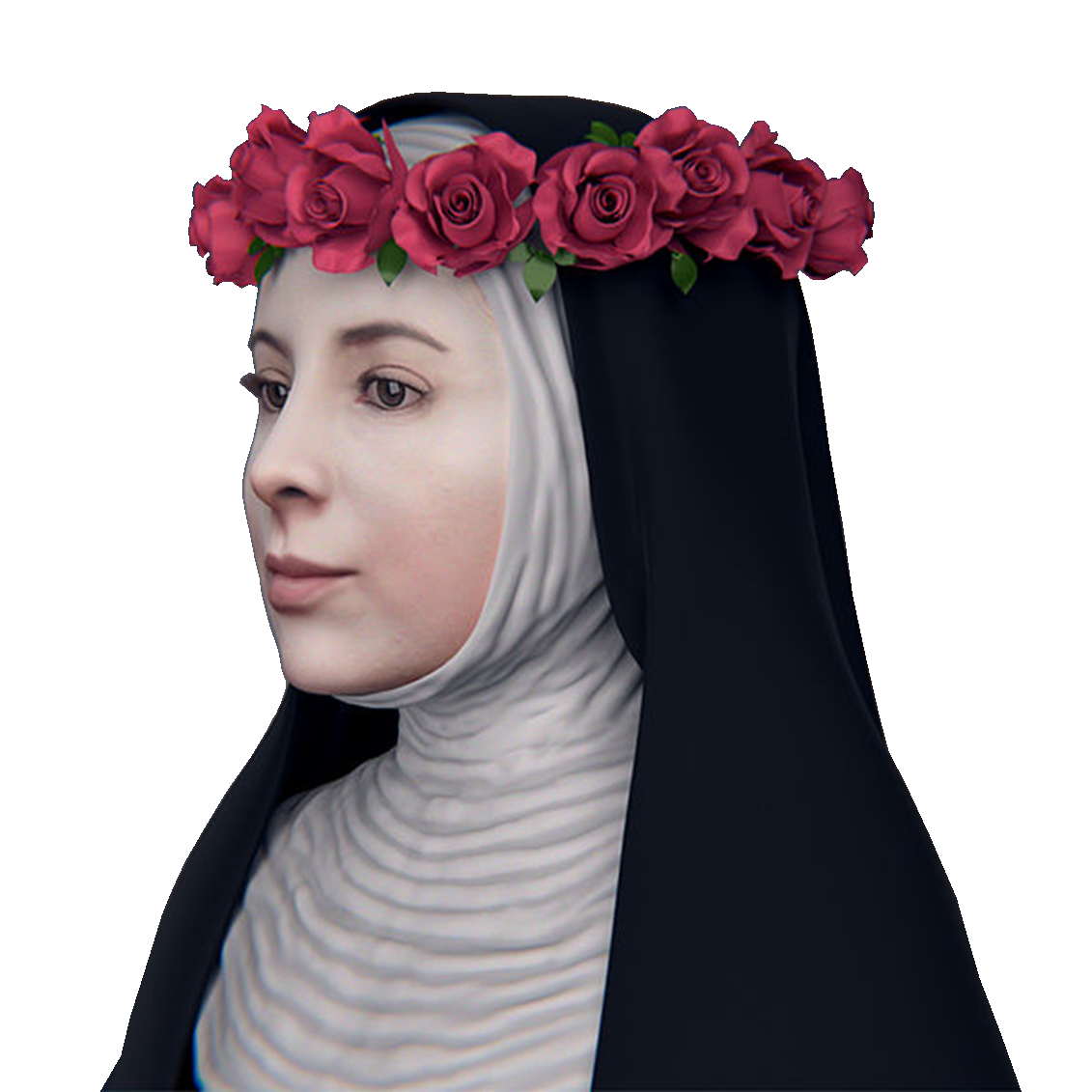 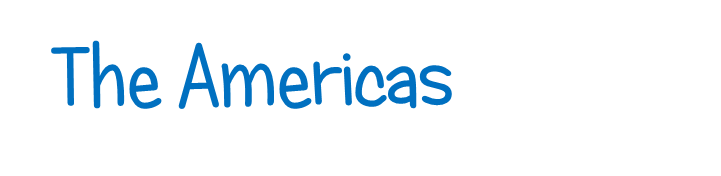 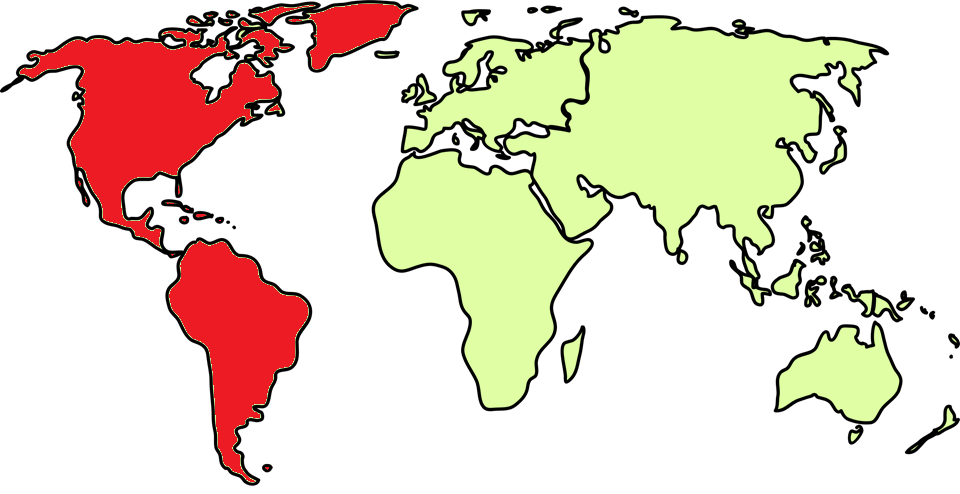 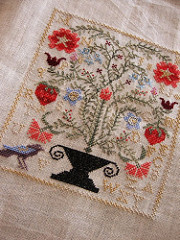 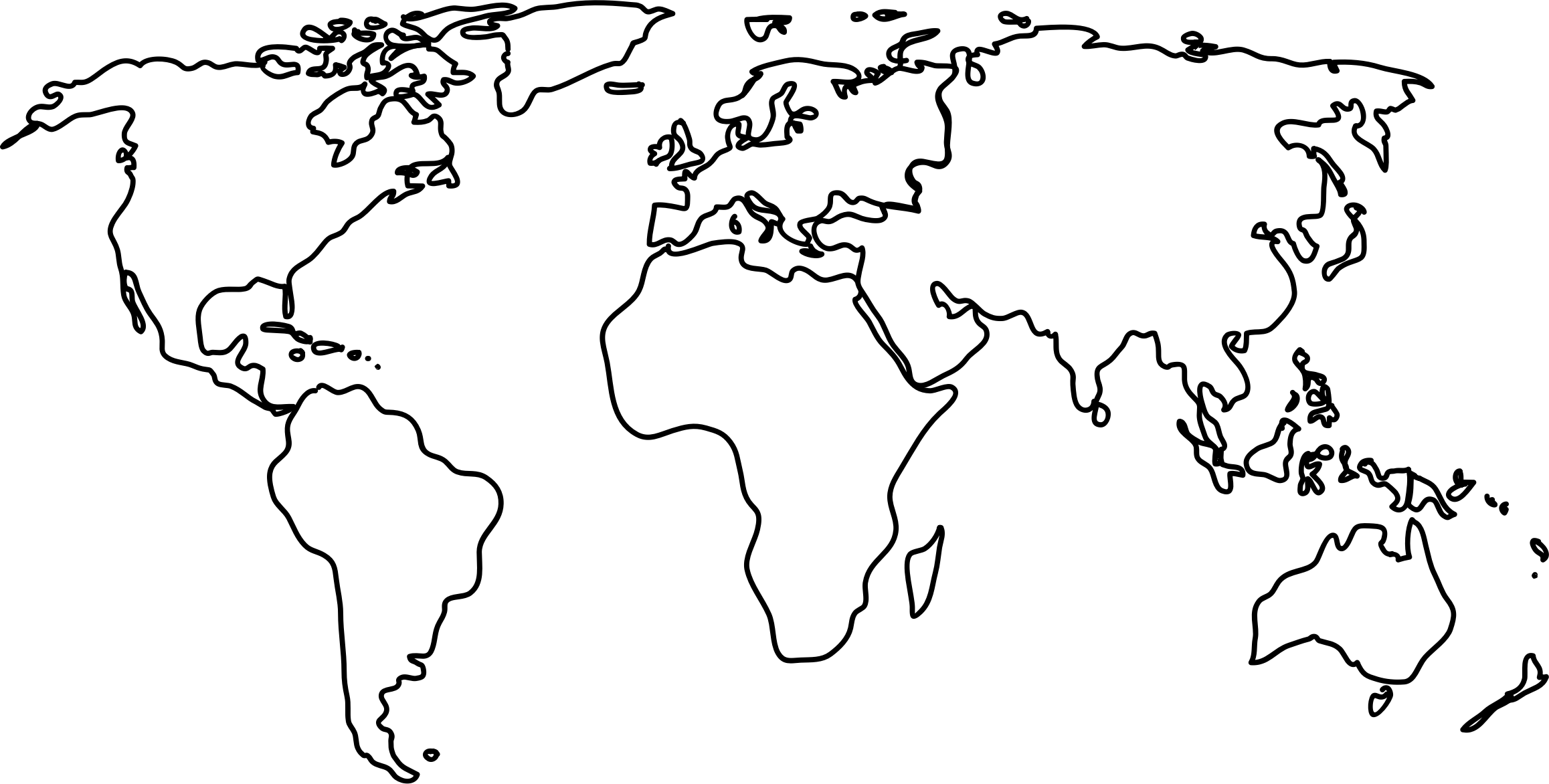 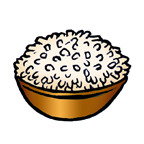 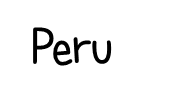 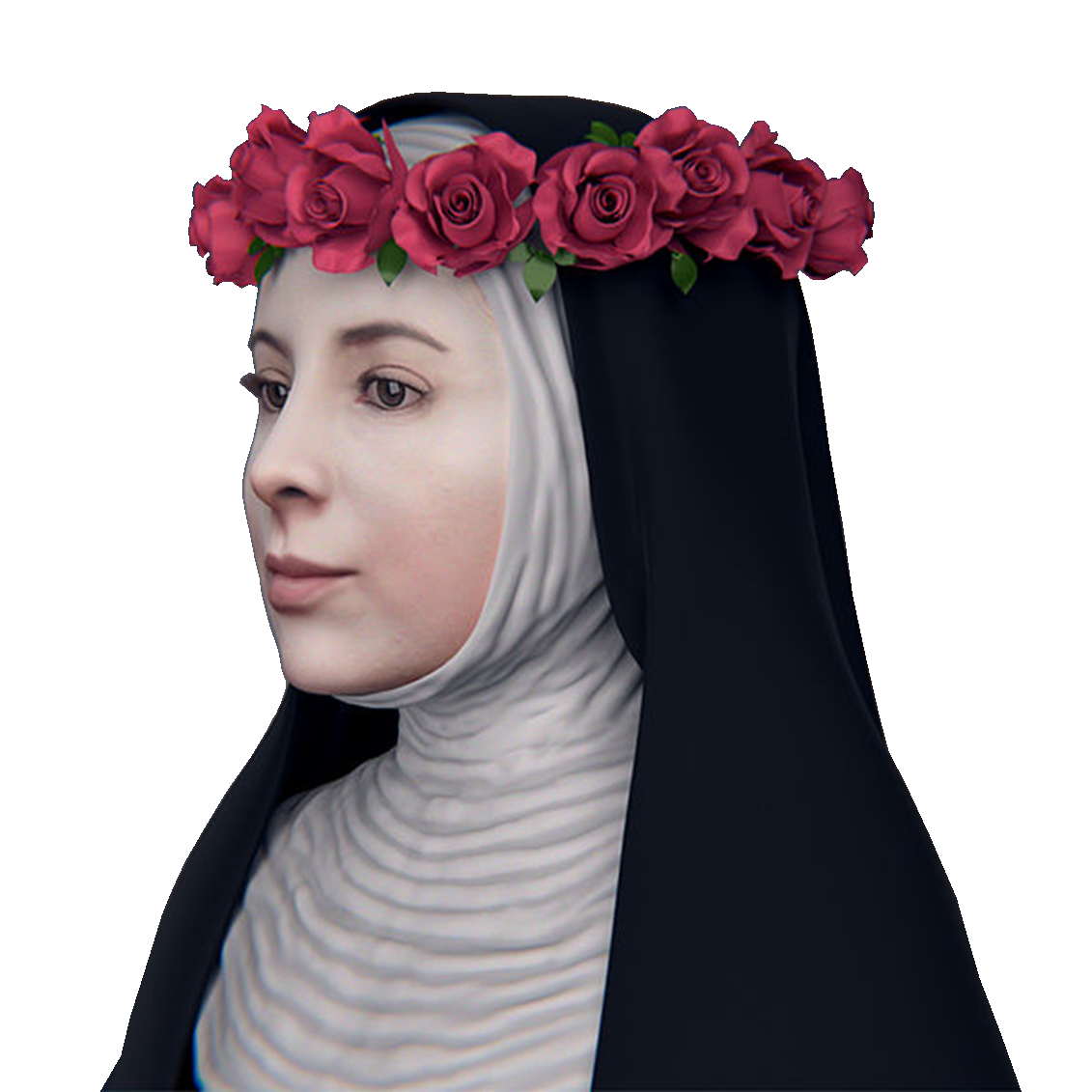 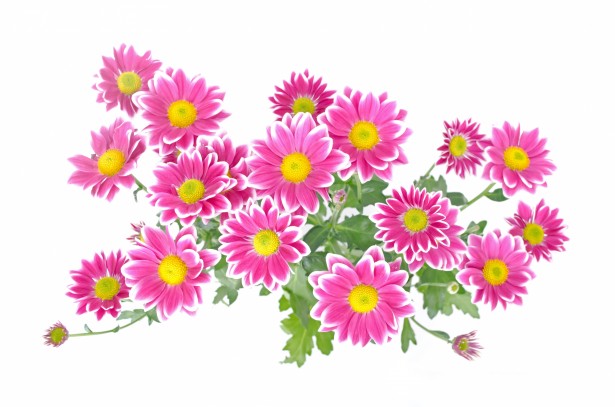 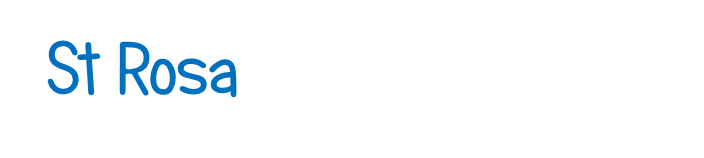 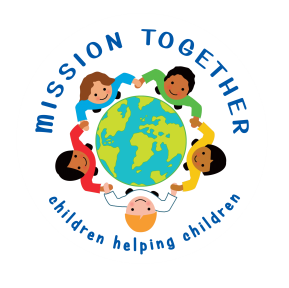 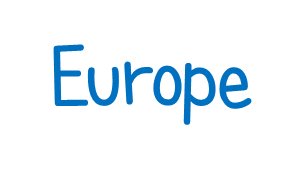 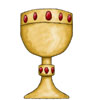 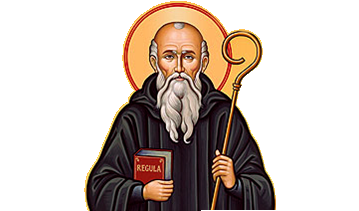 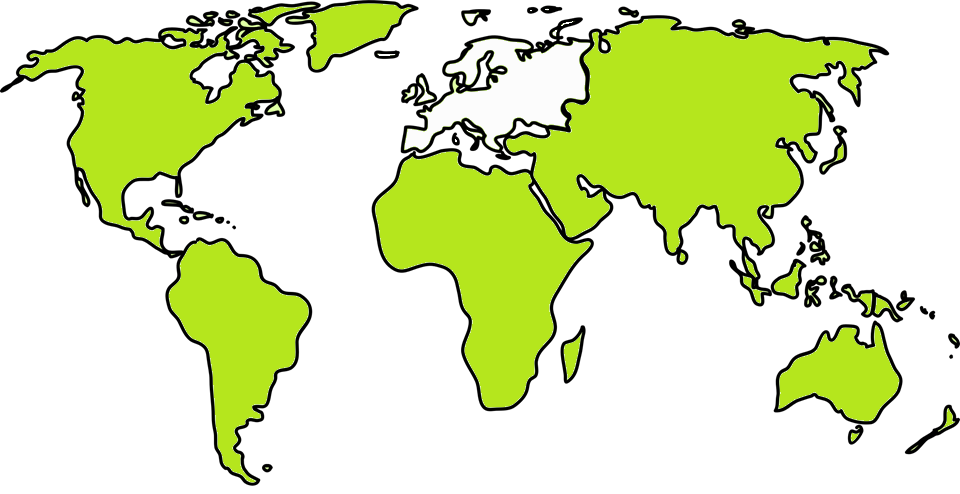 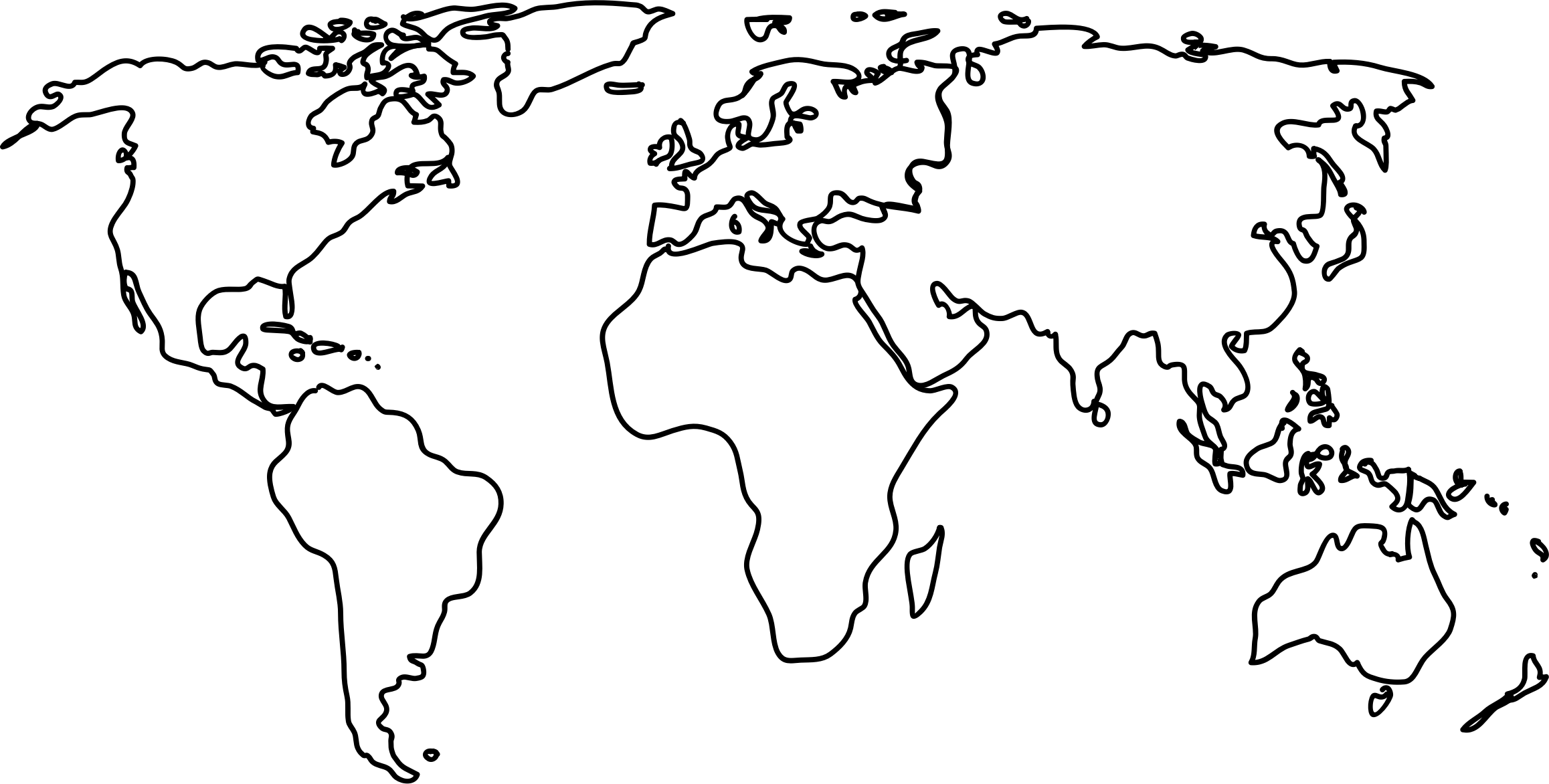 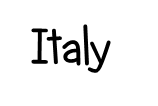 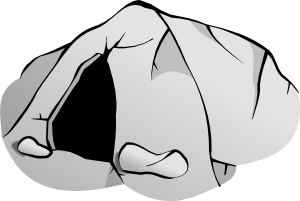 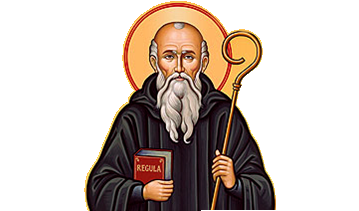 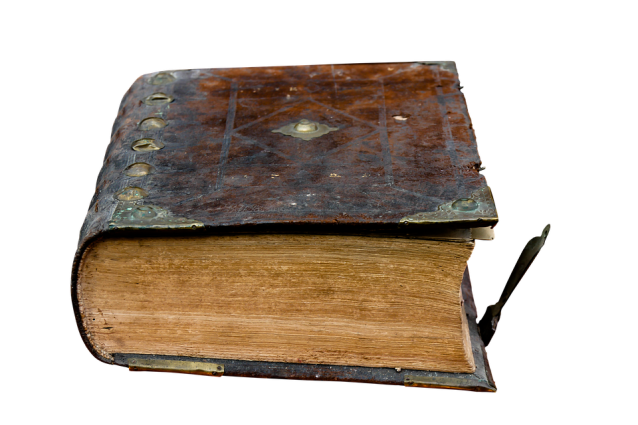 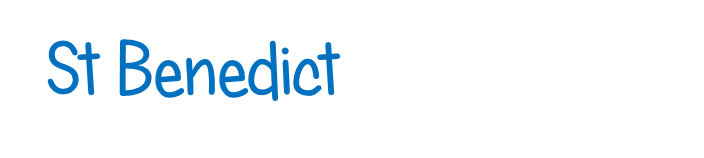 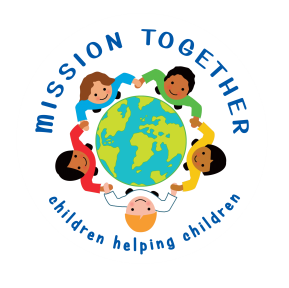 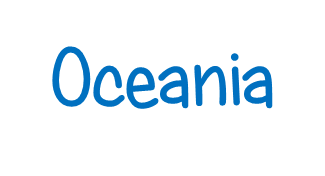 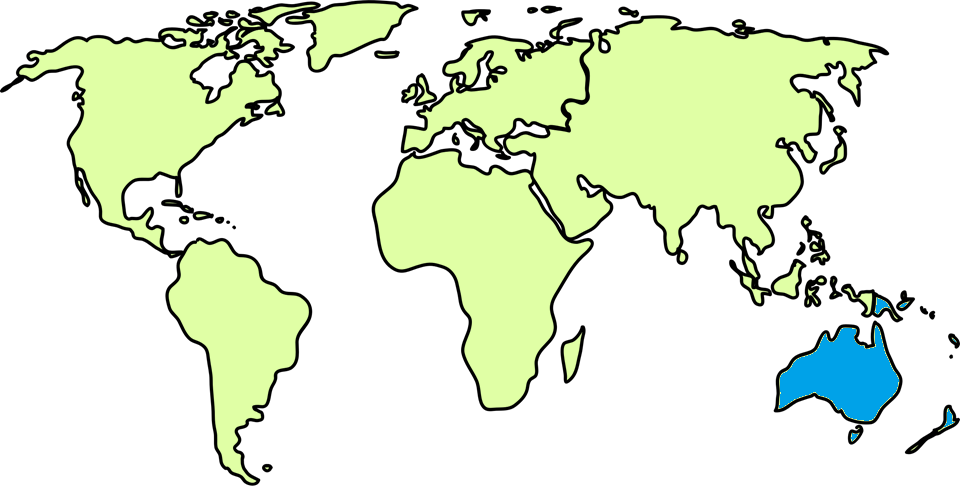 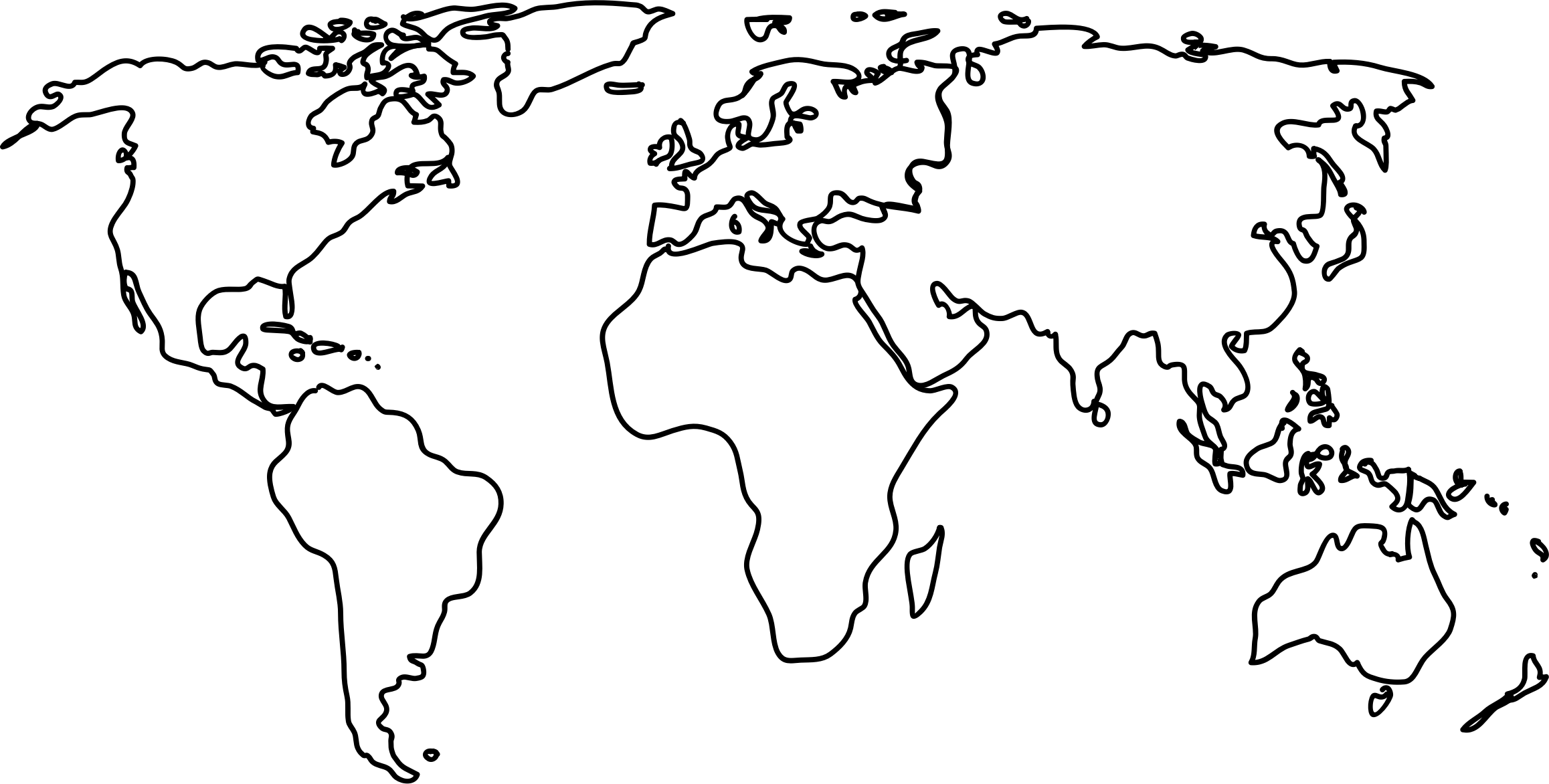 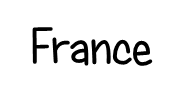 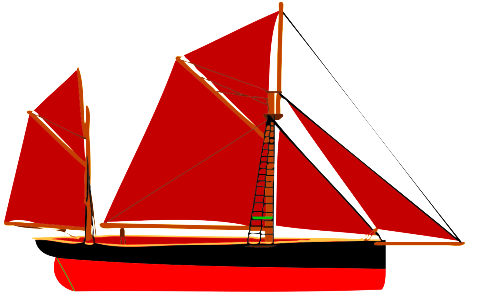 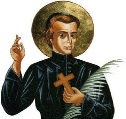 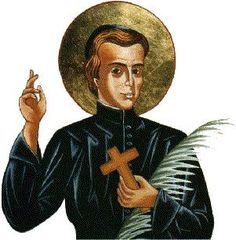 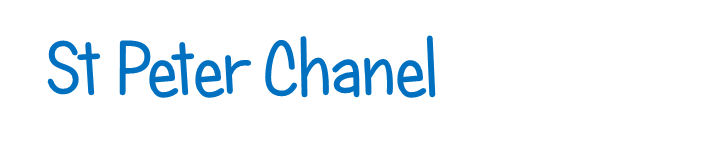 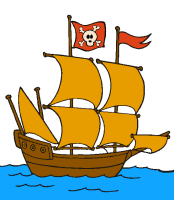 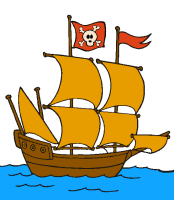 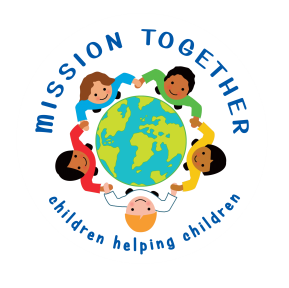 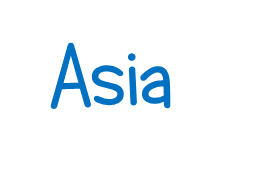 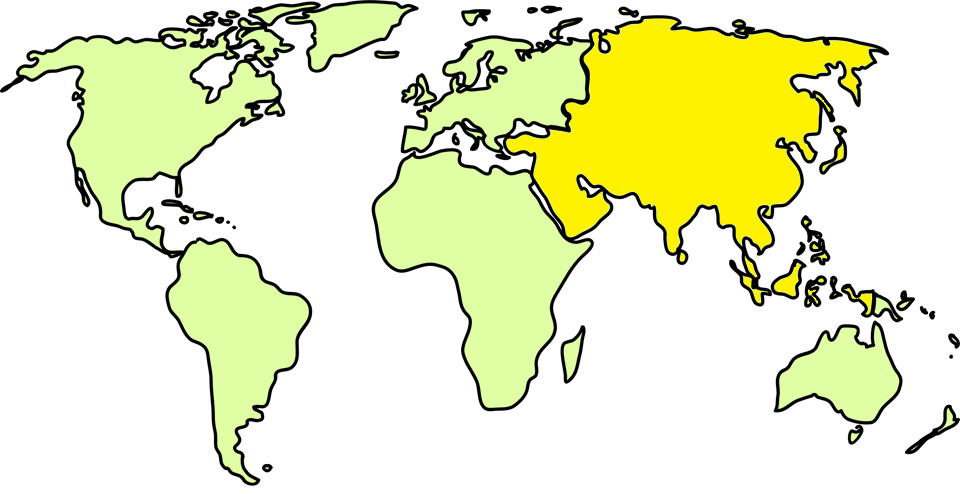 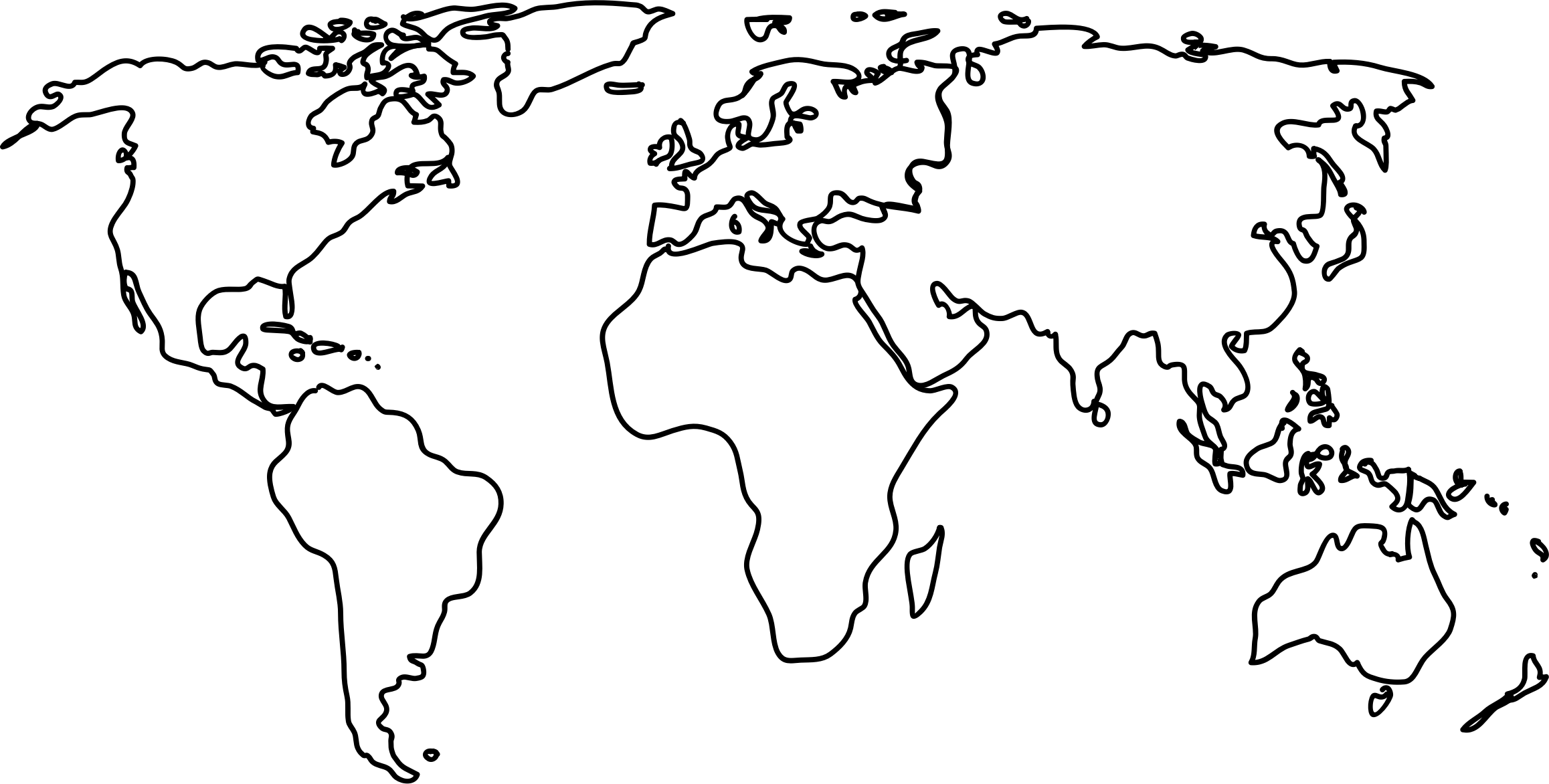 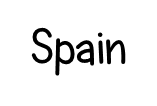 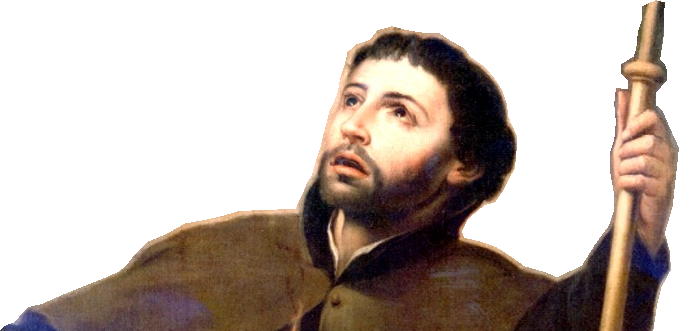 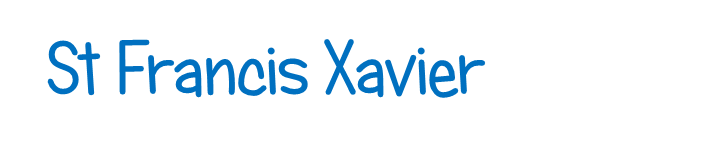 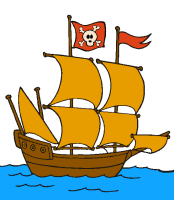 There were some Jews staying in Jerusalem who were from every country in the world.  When they heard this noise, a crowd came together. 

They were all surprised, because each one heard the Apostles speaking in his own language. 

They said, “Look! Aren’t all these men that we hear speaking from Galilee? But each of us hears them in his own language. How is this possible? We are from different places but we hear these men telling in our own languages about the great things God has done!” 

The Word of the Lord
A reading from the Acts of the Apostles 2:1-11 

When the day of Pentecost came, the Apostles were all together in one place. 

Suddenly a noise came from heaven. It sounded like a strong wind blowing. This noise filled the whole house where they were sitting.  Then they saw something that looked like flames of fire. The flames hovered over each of them. 

The Apostles were all filled with the Holy Spirit, and began to speak different languages. The Holy Spirit was giving them the power to speak these languages.
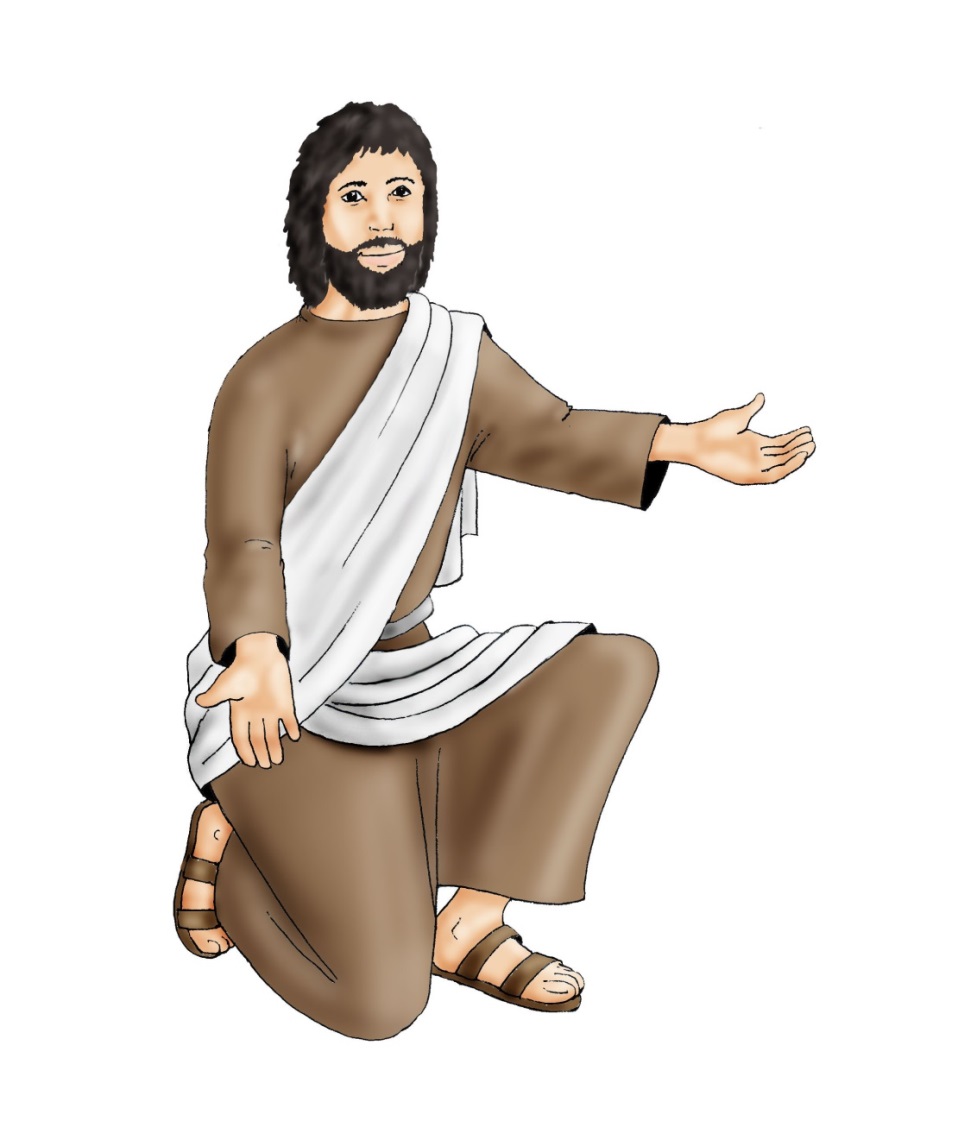 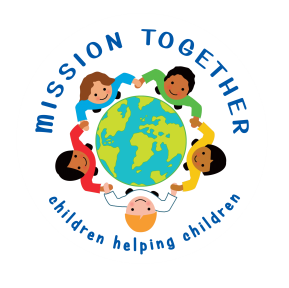 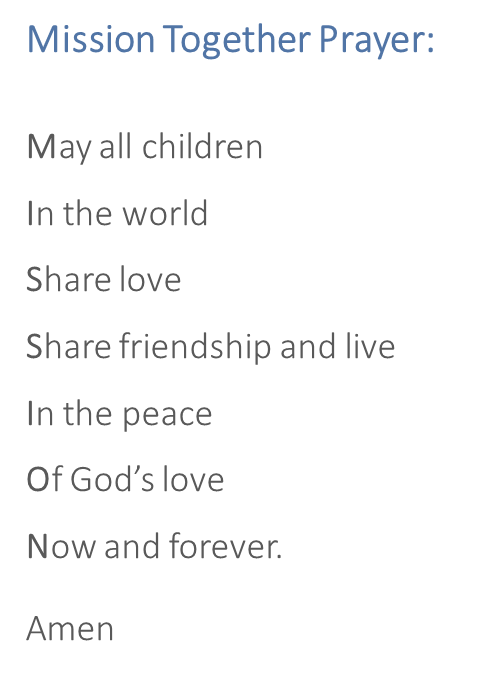 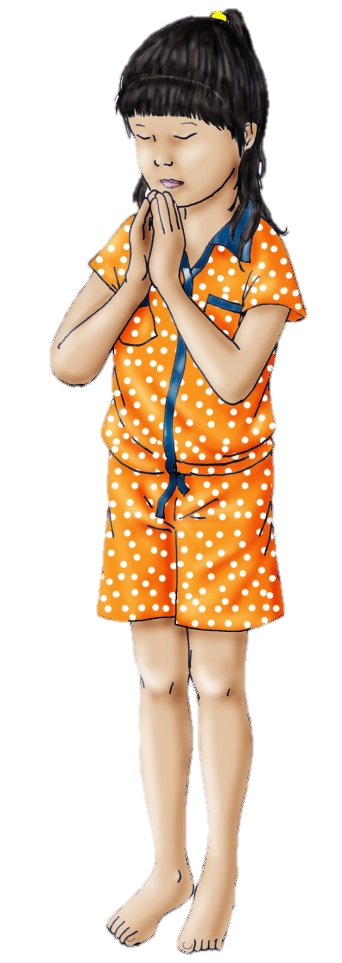 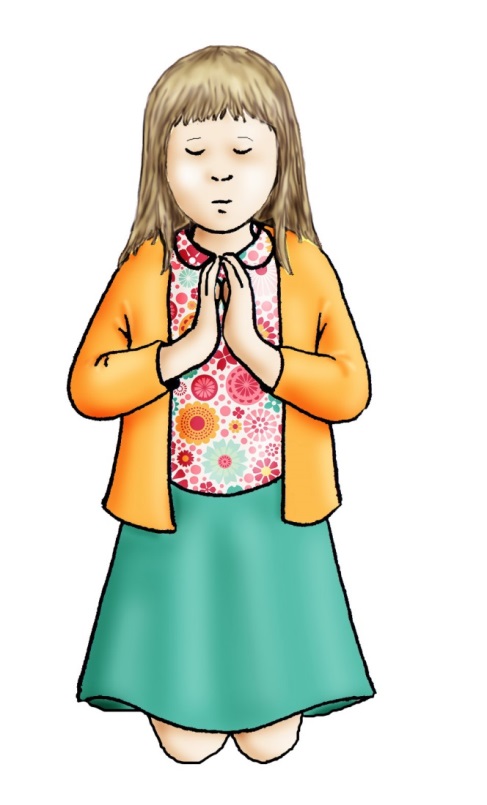 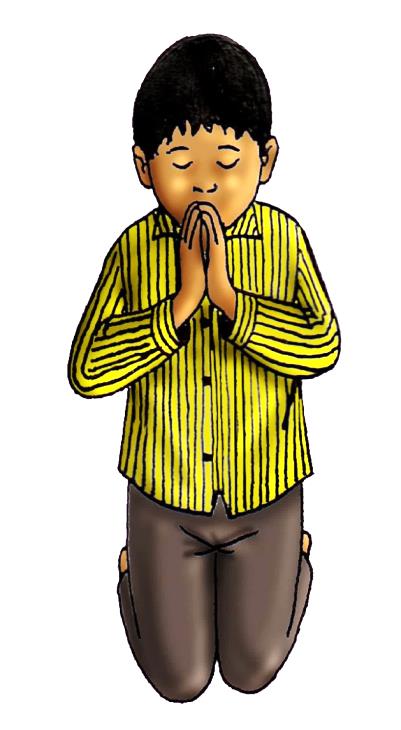 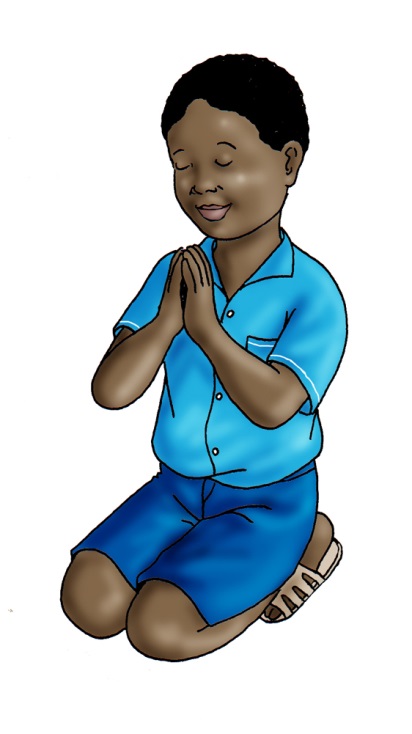